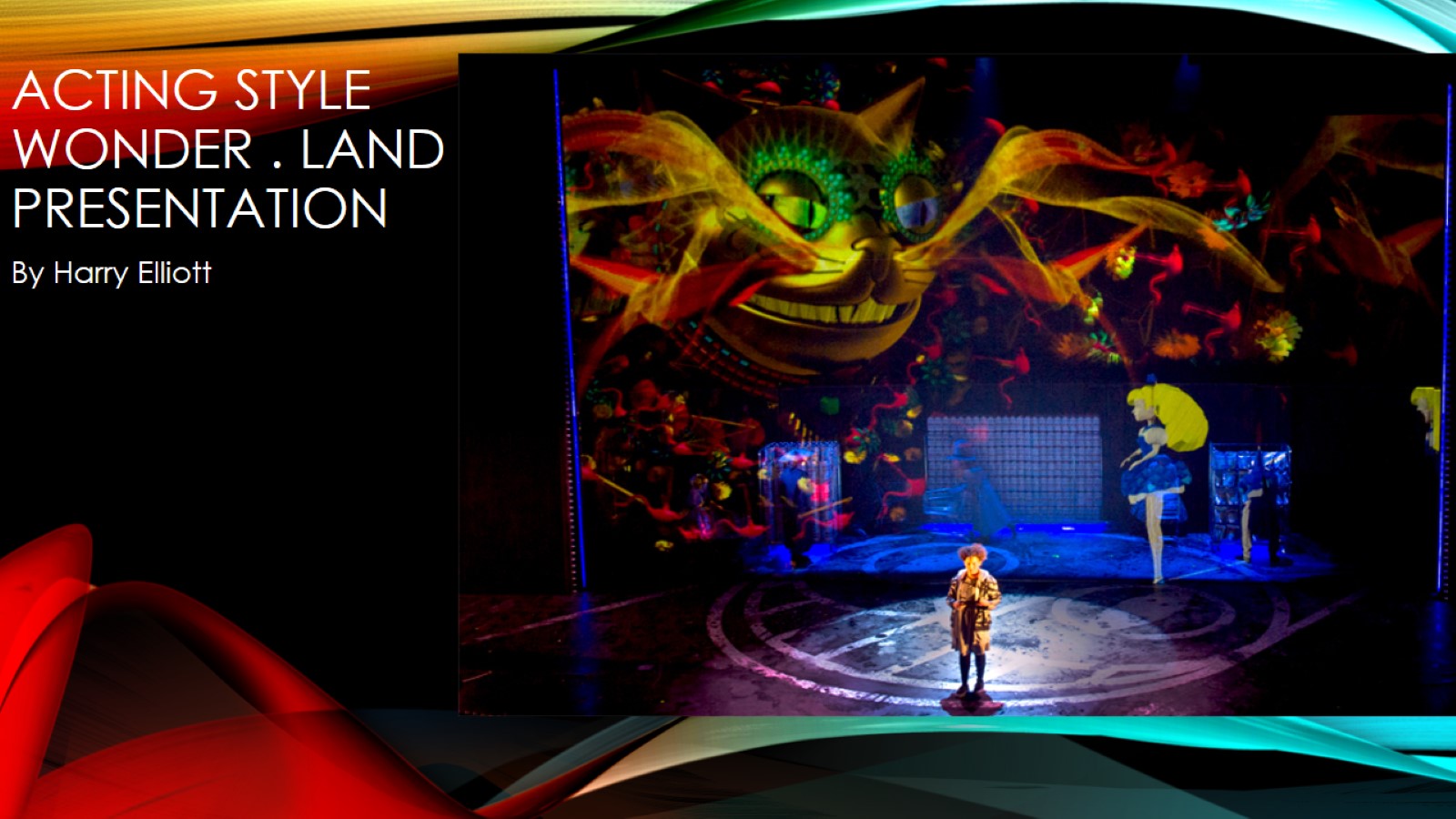 acting style wonder . land presentation
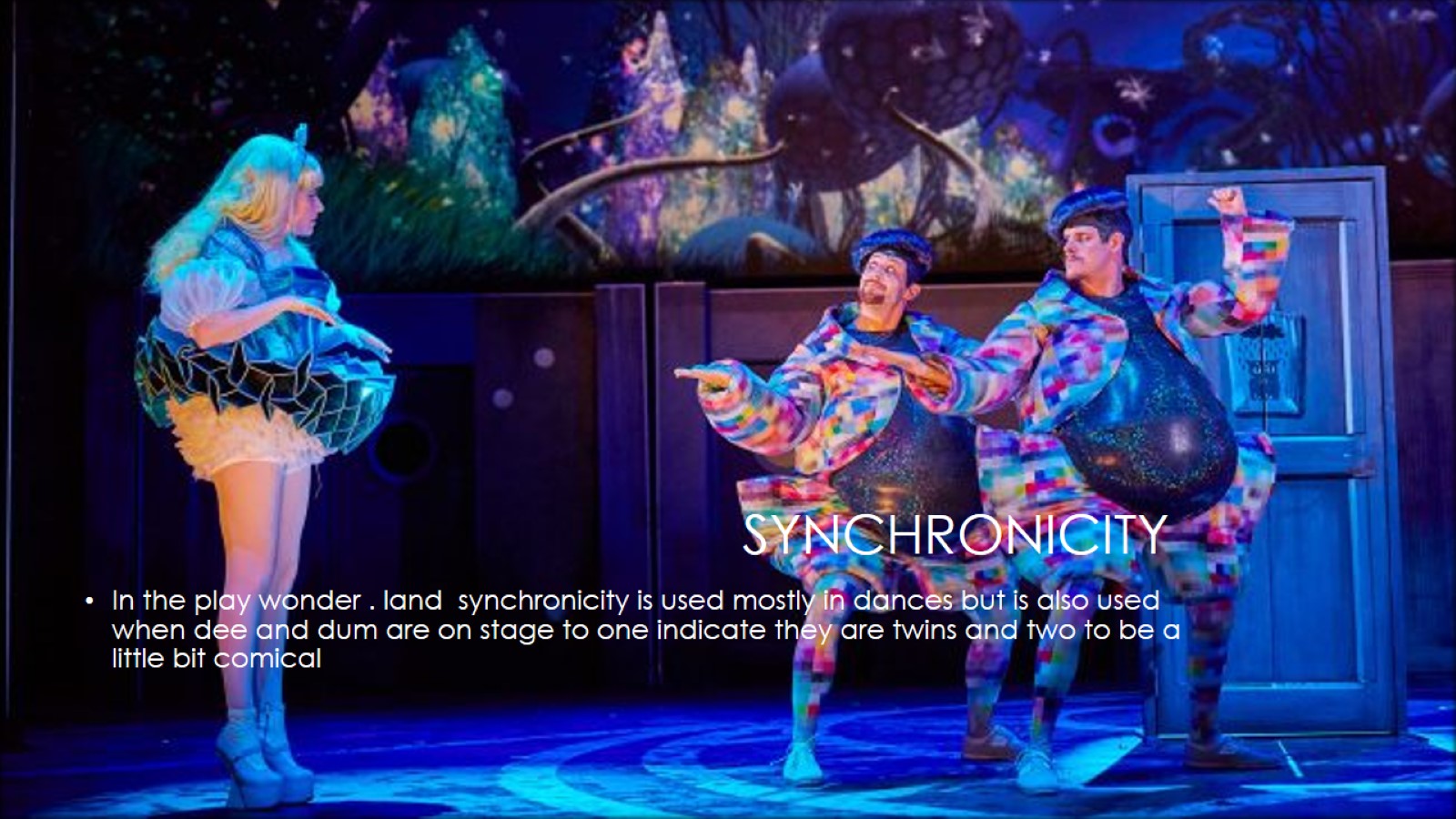 Synchronicity
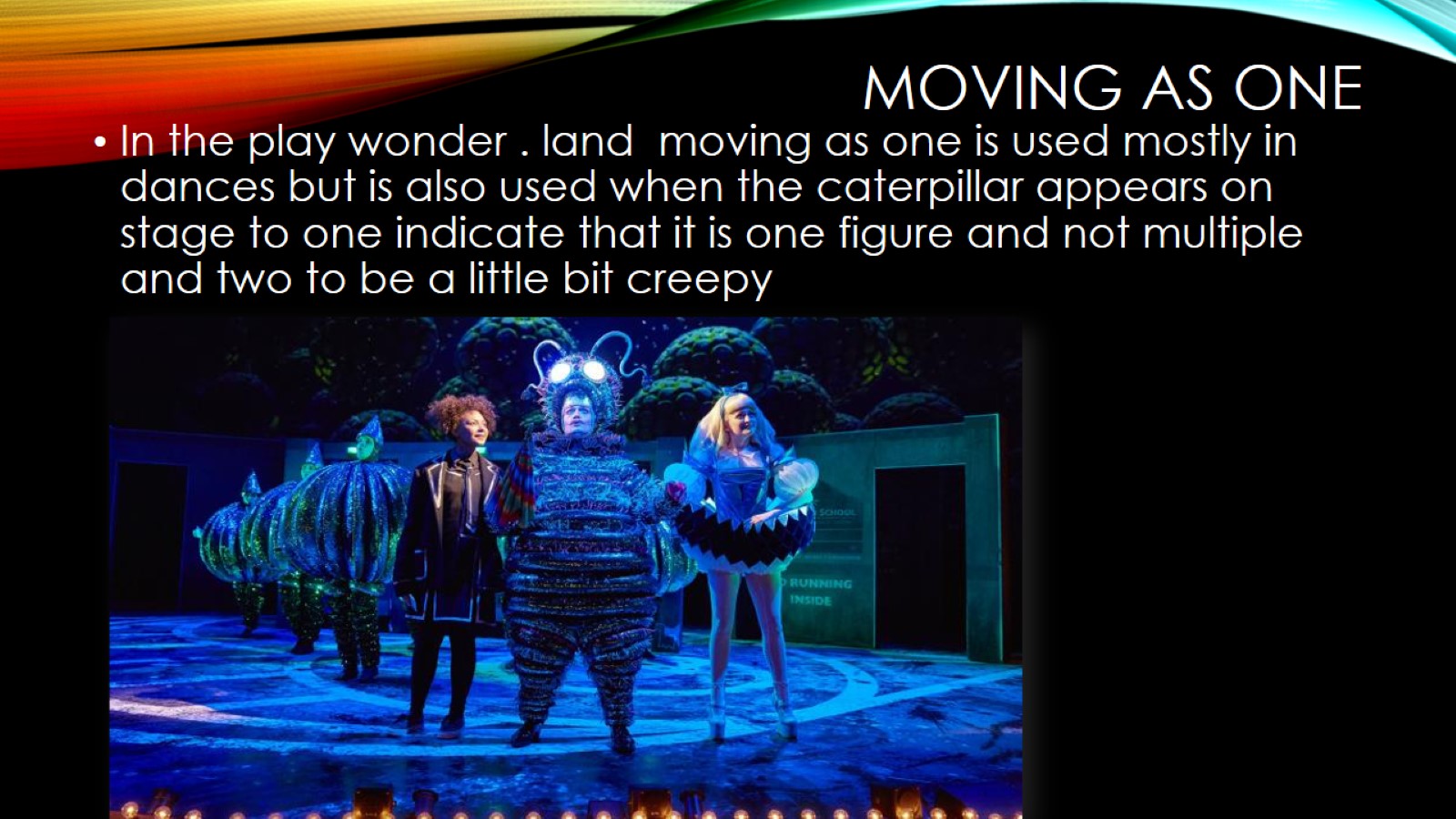 Moving as one
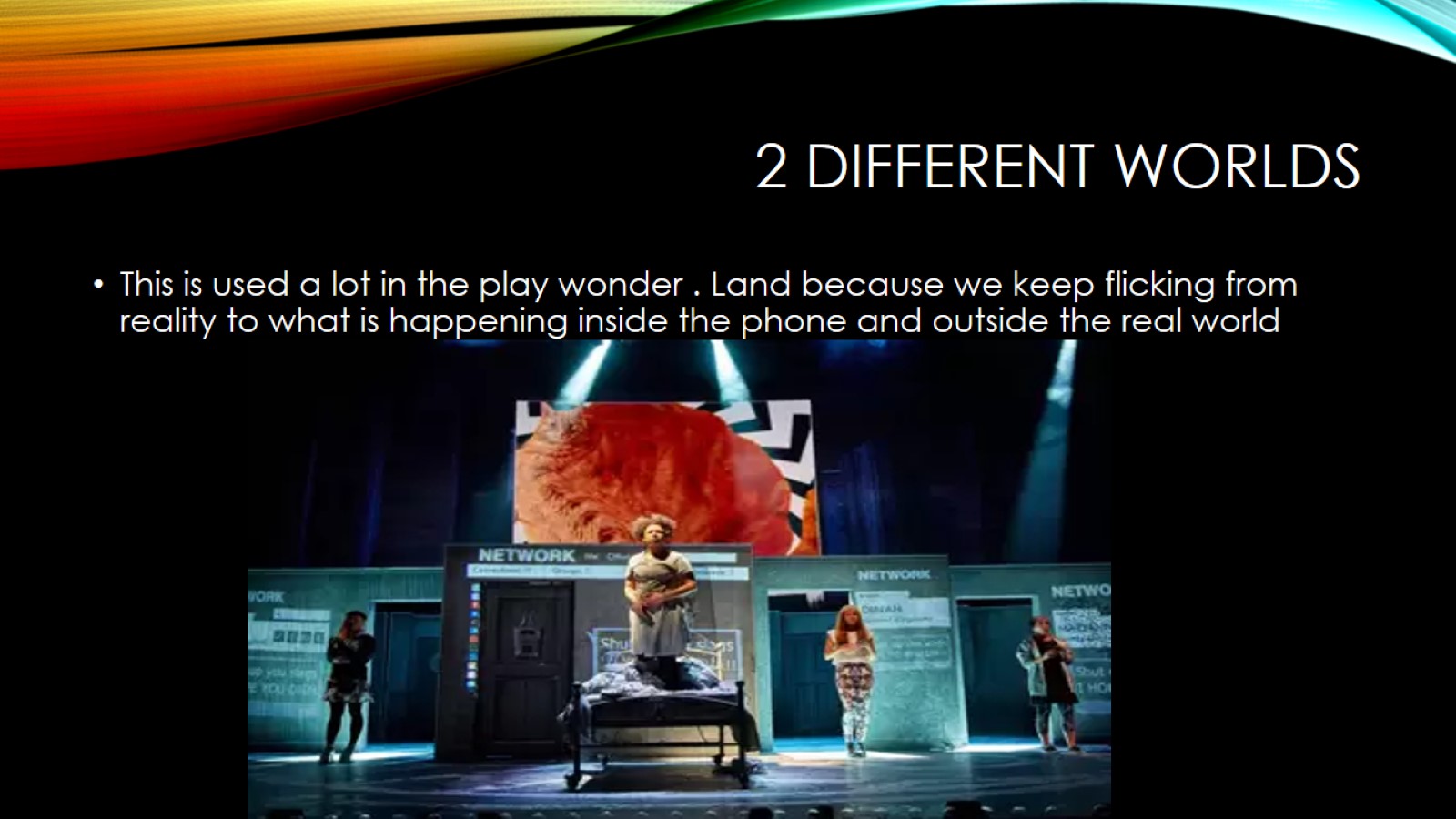 2 different worlds
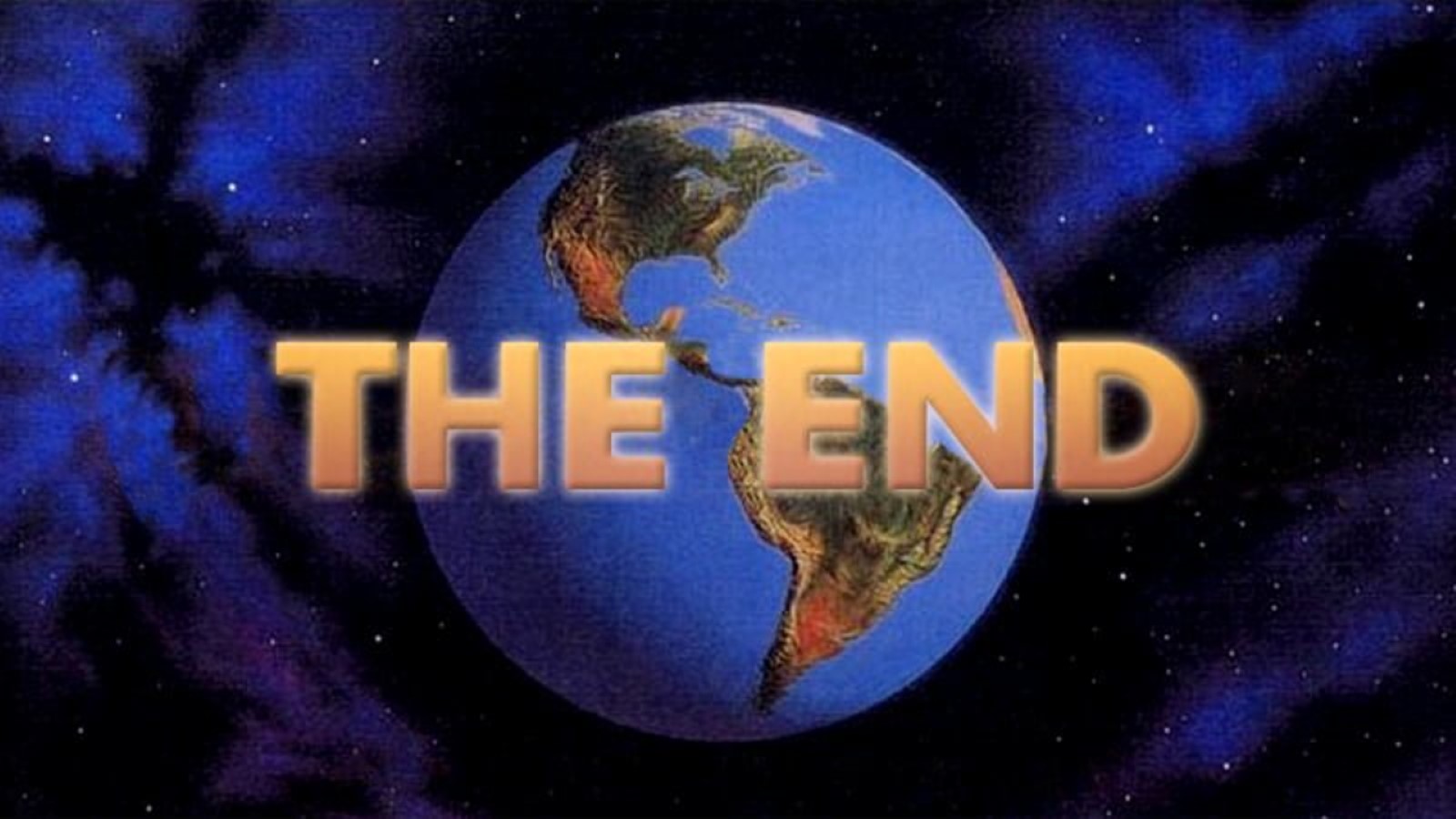